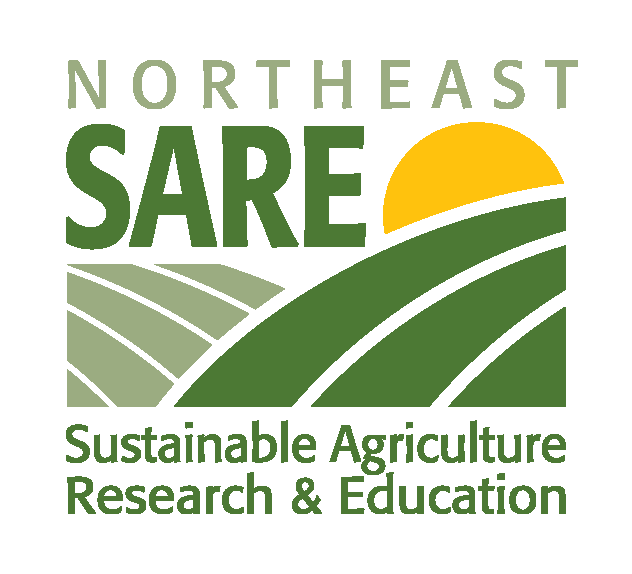 Alternative Treatments for Chronic Bacterial Infection of Sheep and Goats

Sarah Paluso1, Ann Bryant1, Anne Lichtenwalner1,21 School of Food and Agriculture, University of Maine 2 Extension, University of Maine
Overview
Introduction
Research Questions
Part 1
Methods
Results
Part 2
Methods
Results
Conclusions
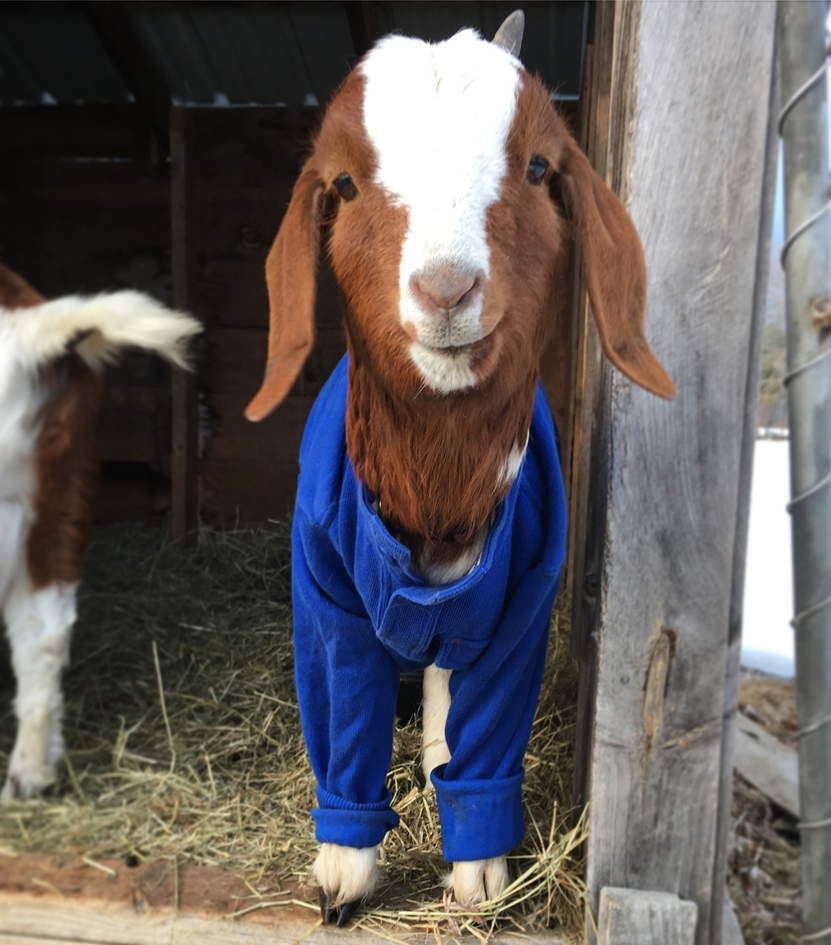 Caseous Lymphadenitis (CL)
Chronic bacterial infection of small ruminants
Caused by Corynebacterium pseudotuberculosis 
Characterized by abscesses in internal or external lymph nodes
Transmission occurs through contact with ruptured abscesses
Direct: skin to skin contact
Indirect: contact with contaminated fomites
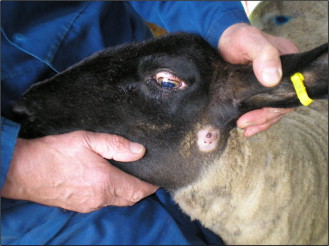 Baird and Fontaine, 2007
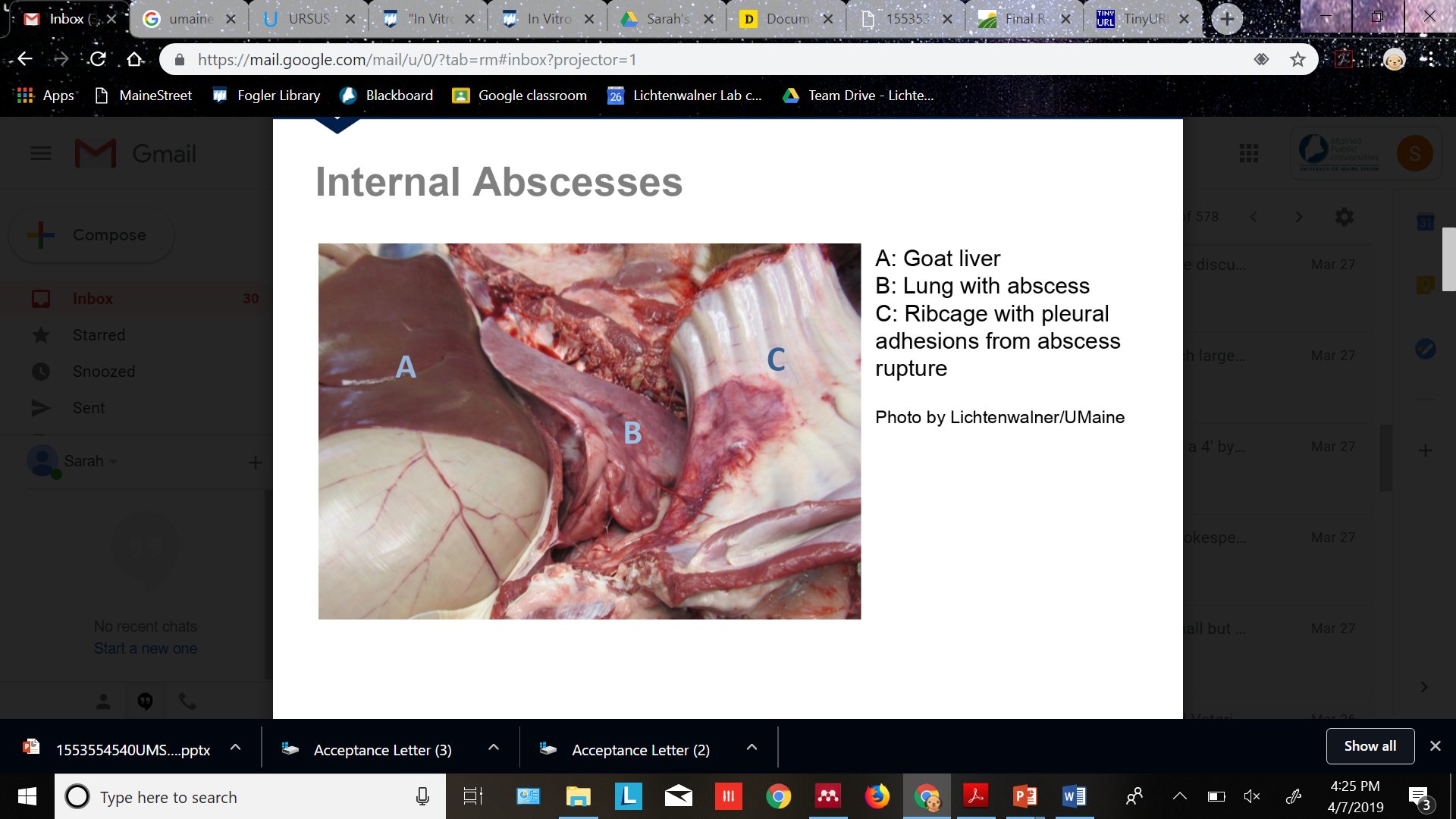 Lichtenwalner/UMaine
Corynebacterium pseudotuberculosis
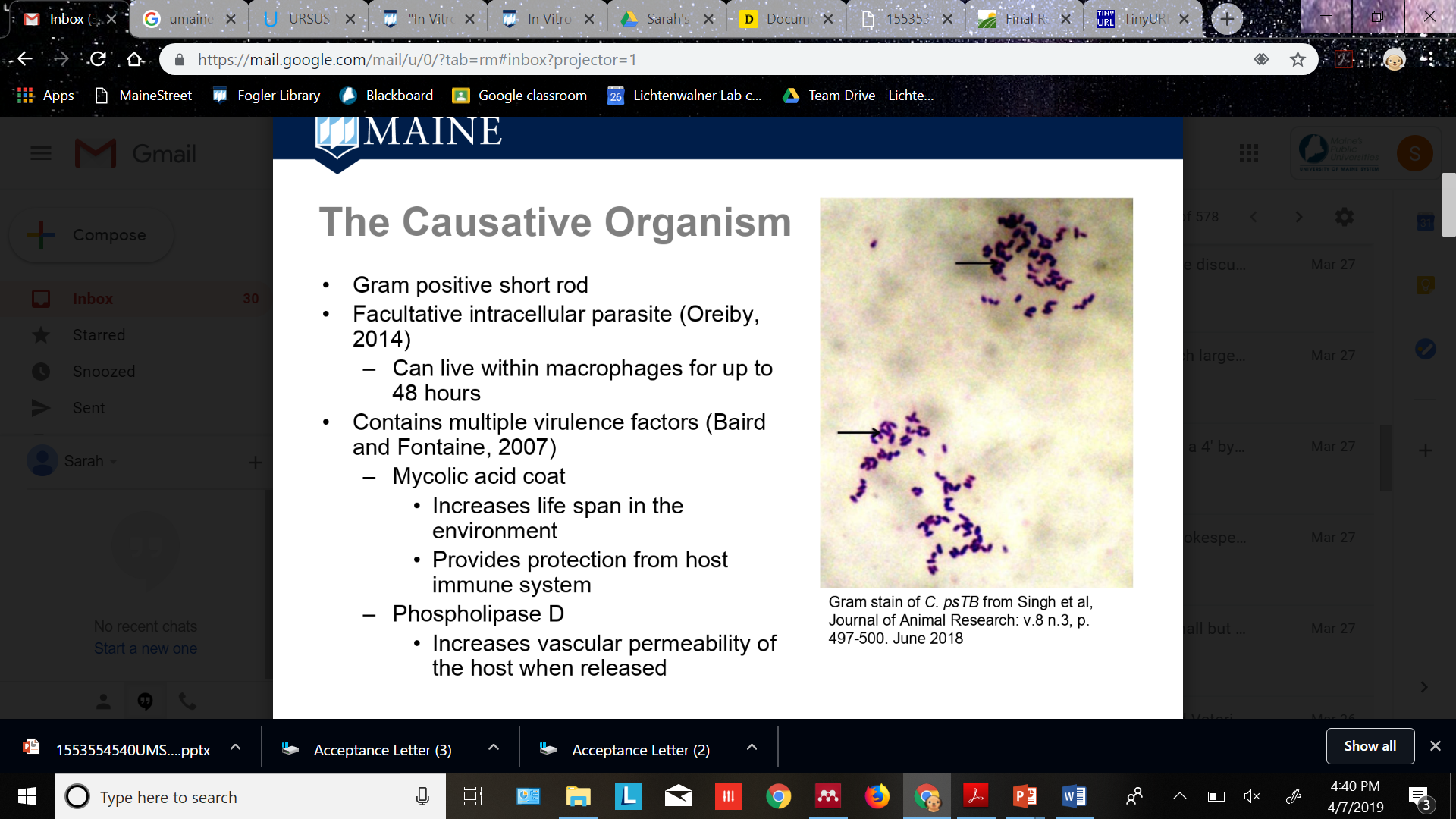 Etiologic agent of CL
Facultative intracellular bacteria
Survive phagocytosis and live within immune cells such as macrophages 
Difficult to eradicate from farms
Can survive on inanimate surfaces (plastic, wood, steel) for up to 55 days (Augustine and Renshaw, 1986)
In cool, damp conditions (bedding or soil), can survive for > 6 months (Brown and Olander, 1987)
Singh et al., 2018
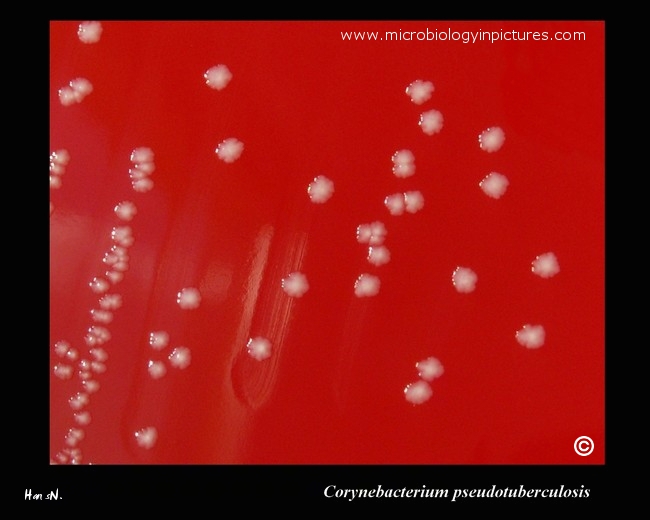 Impact on Industry
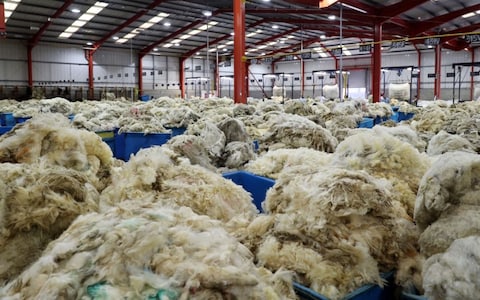 CL incidence rates in western U.S. have reached 42% (Stoops et al., 1984)
Approximately 22% of Maine sheep and 43% of Maine sheep farms tested were positive for CL in a 2012 study (Lichtenwalner, 2013)
CL abscesses decrease wool, meat, and milk production and reproductive efficiency
U.S. wool, mohair, and milk production worth approx. $9.39 million (USDA, 2012)
CL results in approx. 5% decrease in wool production  $500,000 loss annually (Paton et al., 1994)
https://tinyurl.com/yyfj6bxt
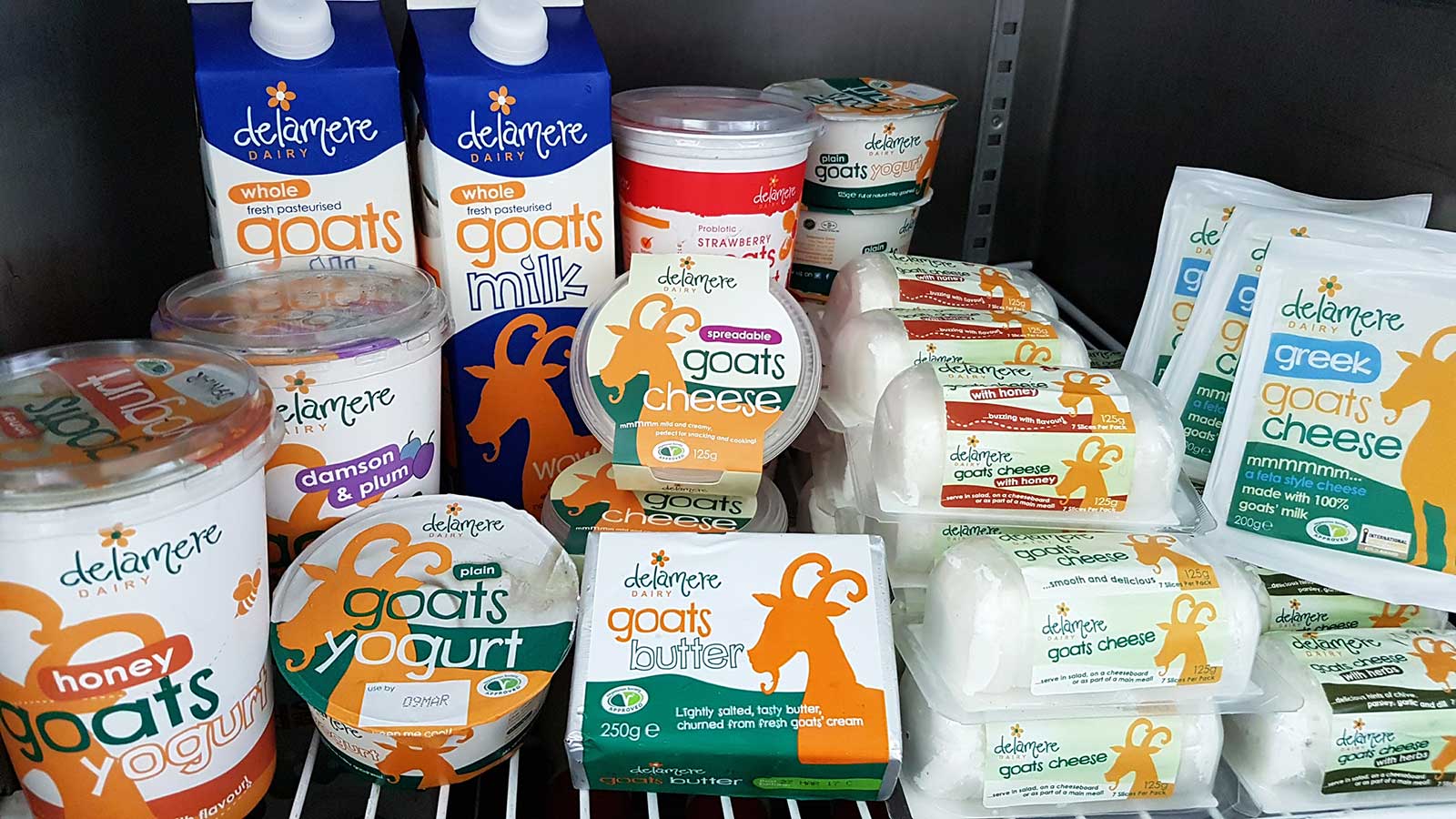 http://goatsmilk.com.sg/home/
Diagnosis & Treatment
Currently no effective/efficient vaccine
Available vaccines interfere with serologic diagnostic tests
Antibiotic treatment not effective 
Thick-walled abscesses and intracellular pathogen
High cost (treatment of entire herd)
Veterinary Feed Directive – regulation of antibiotic use in food-producing animals (FDA, 2015)
Essential Oils
Bioactive compounds derived from plants 
Complex mixtures (20-60 components)
Antimicrobial properties against many pathogenic bacteria, including Mycobacterium tuberculosis (Andrade-Ochoa et al., 2015)
Hydrophobic – alter integrity of bacterial cell walls (Ultee et al., 1999)
Can have cytotoxic effects on mammalian cells (Yoon et al., 2000)
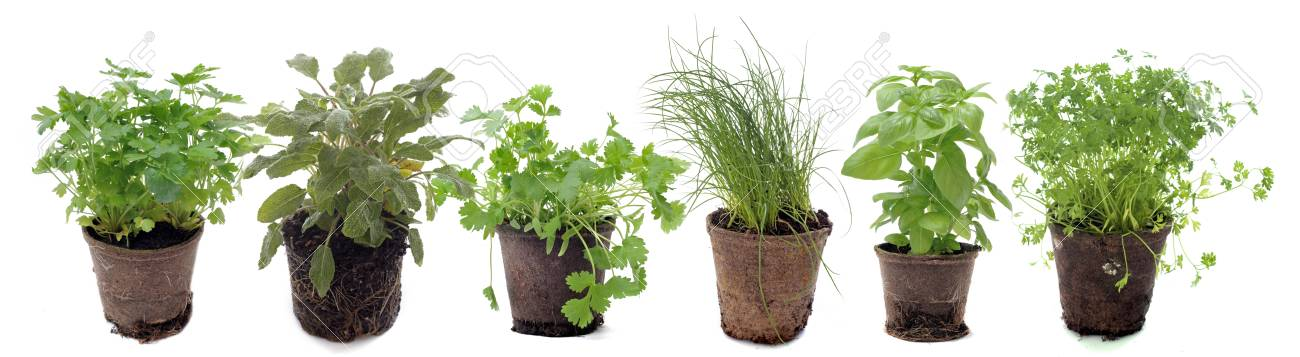 https://tinyurl.com/y4elbs9q
Research Questions
Can essential oil (EO) components inhibit the growth of C. pseudotuberculosis?
Do essential oil components have cytotoxic effects on mammalian cells?
Methods: Part 1
Purpose: Find minimum inhibitory concentration (MIC) of nine anti-tubercular EO components (α-terpinene, β-citronellol, β-pinene, carvacrol, cuminaldehyde, p-anisaldehyde, terpinolene, thymol, trans-cinnamaldehyde) against C. pseudoTB (Andrade-Ochoa et al., 2015)
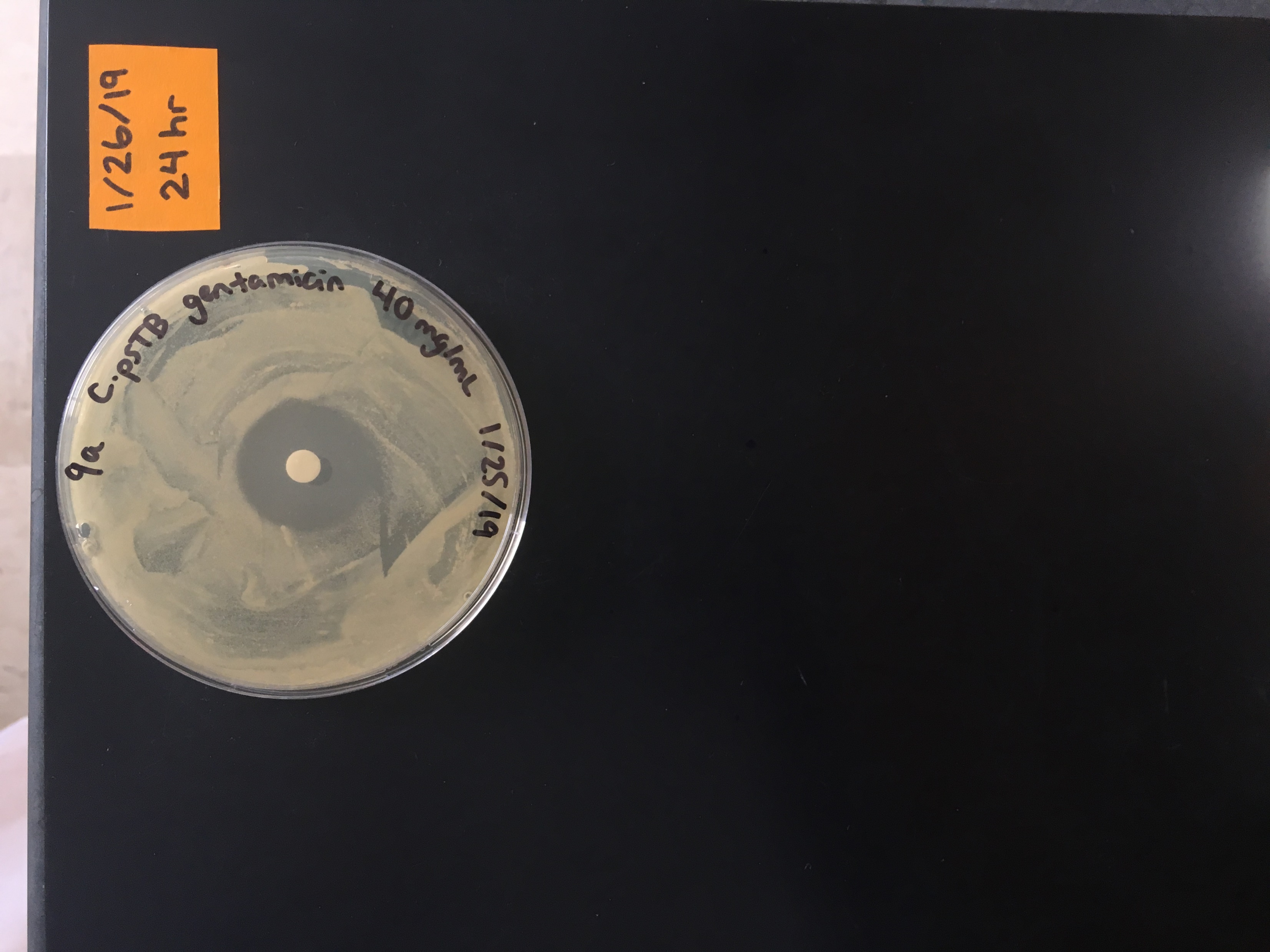 Disk diffusion assay
Inoculate plates with C. pseudoTB
Treat disk with EO component (100, 10, and 1 uL/mL) or control (antibiotic, ethanol, Tween, DI water)
Incubate 37°C, 5% CO2
Measure zone of inhibition at 24, 48, and 72 hours
Results: Part 1
β-citronellol, carvacrol, cuminaldehyde, thymol, and trans-cinnamaldehyde had significant zones of inhibition (> 10 mm)
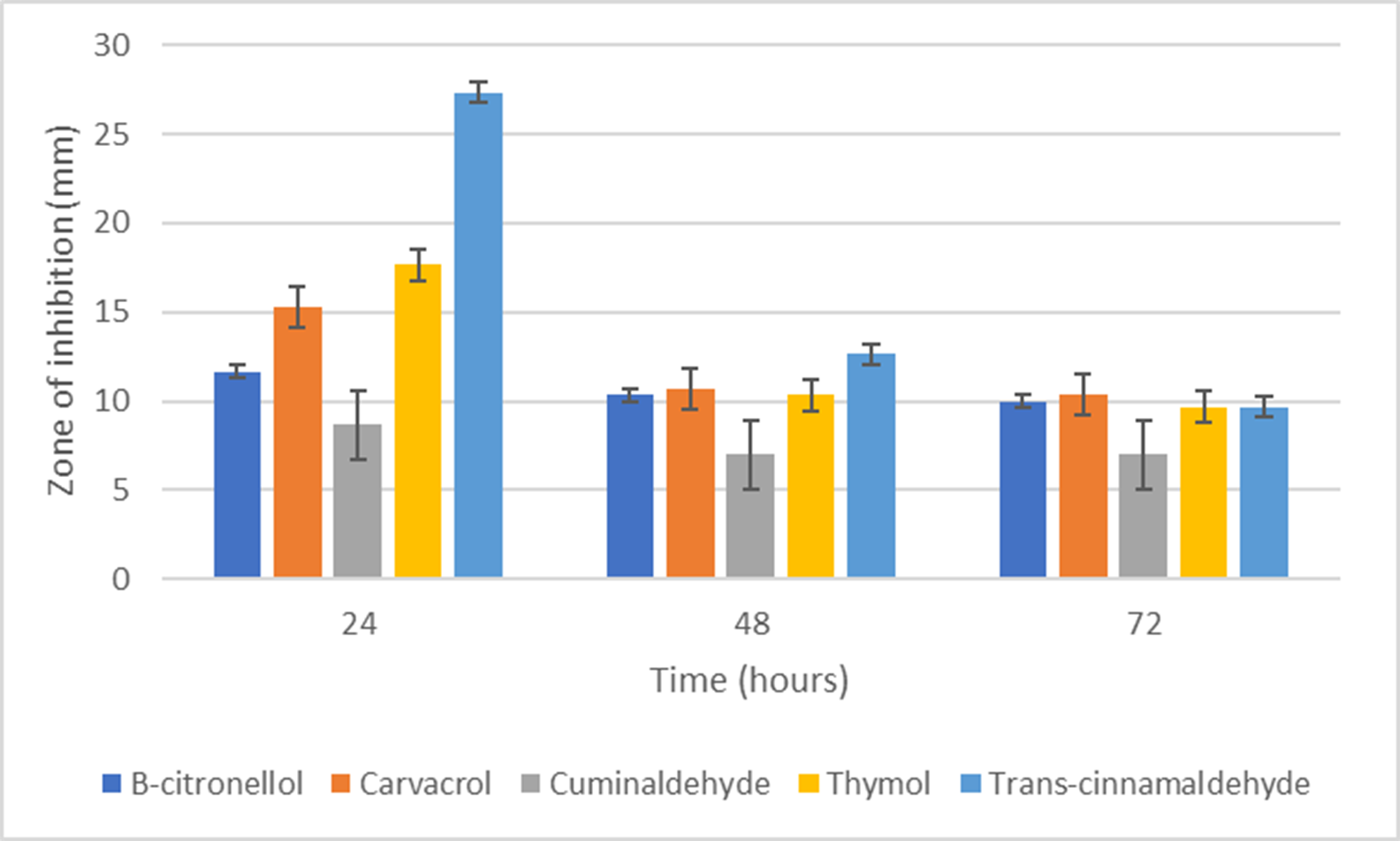 Average zones of inhibition at 10 mg/mL
Results: Part 1
All EO component zones decreased in size over time
Trans-cinnamaldehyde (10 mg/mL)
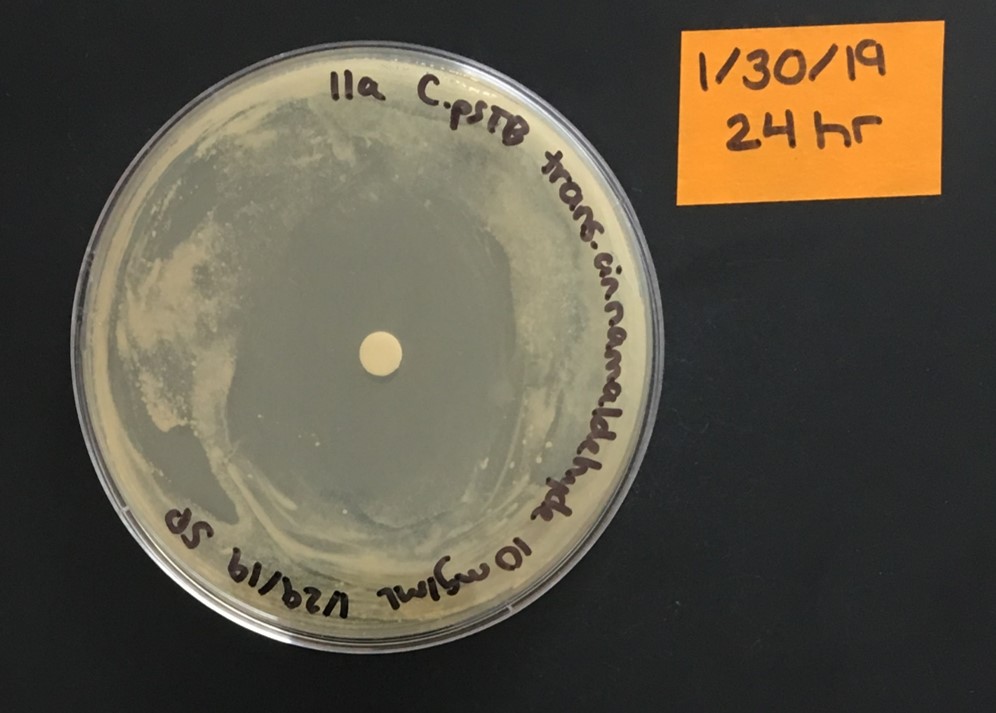 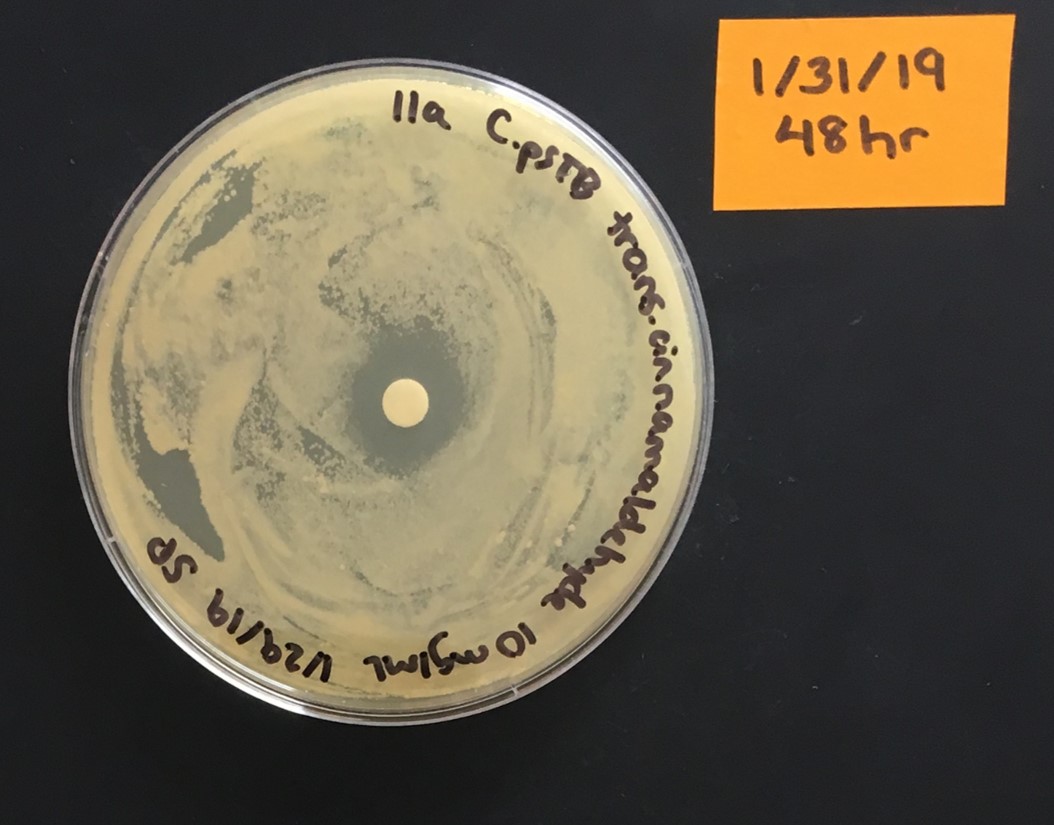 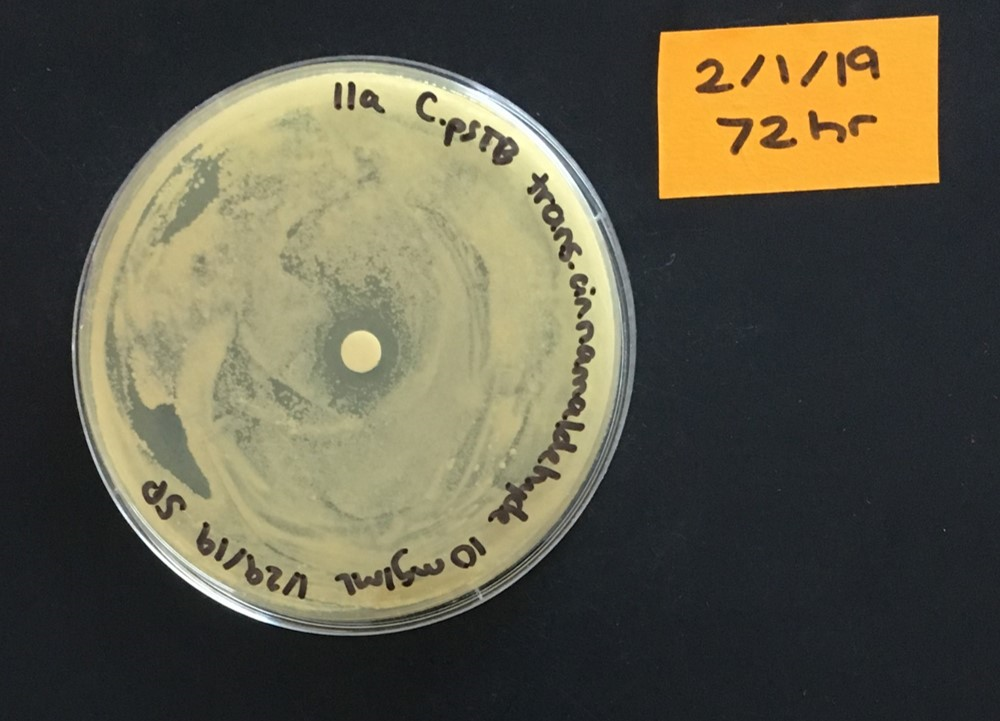 48 hours
24 hours
72 hours
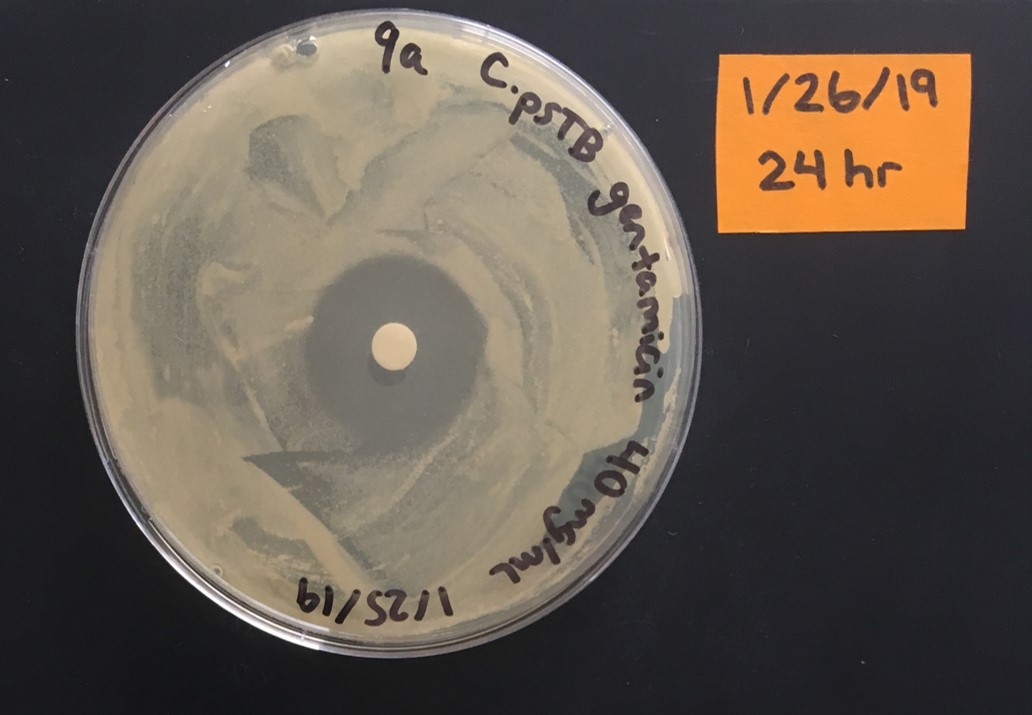 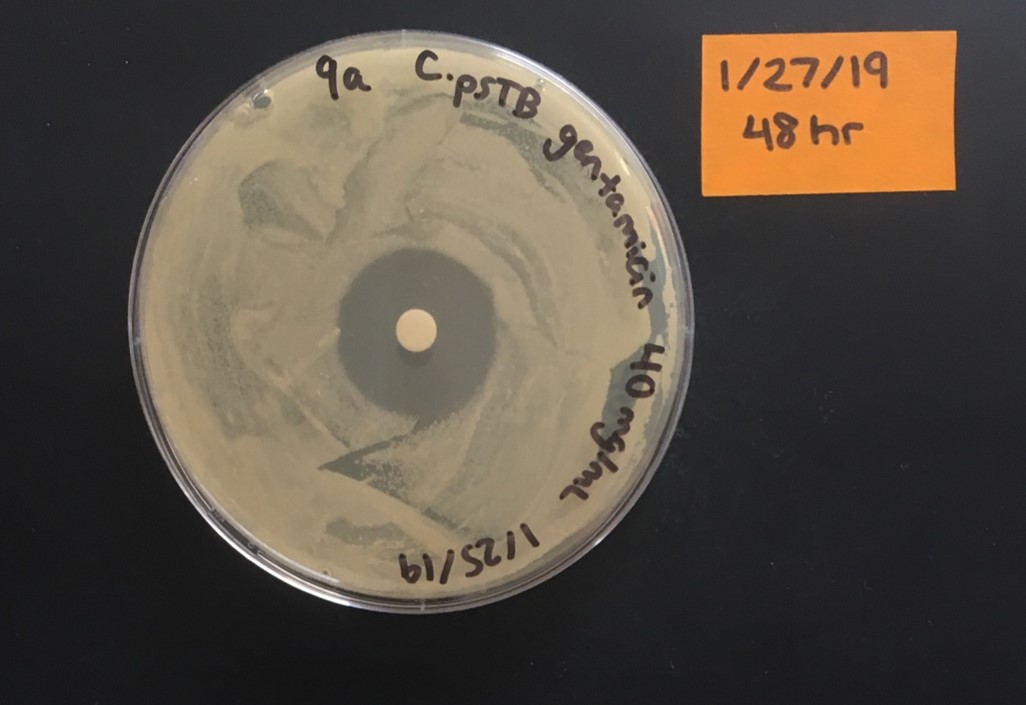 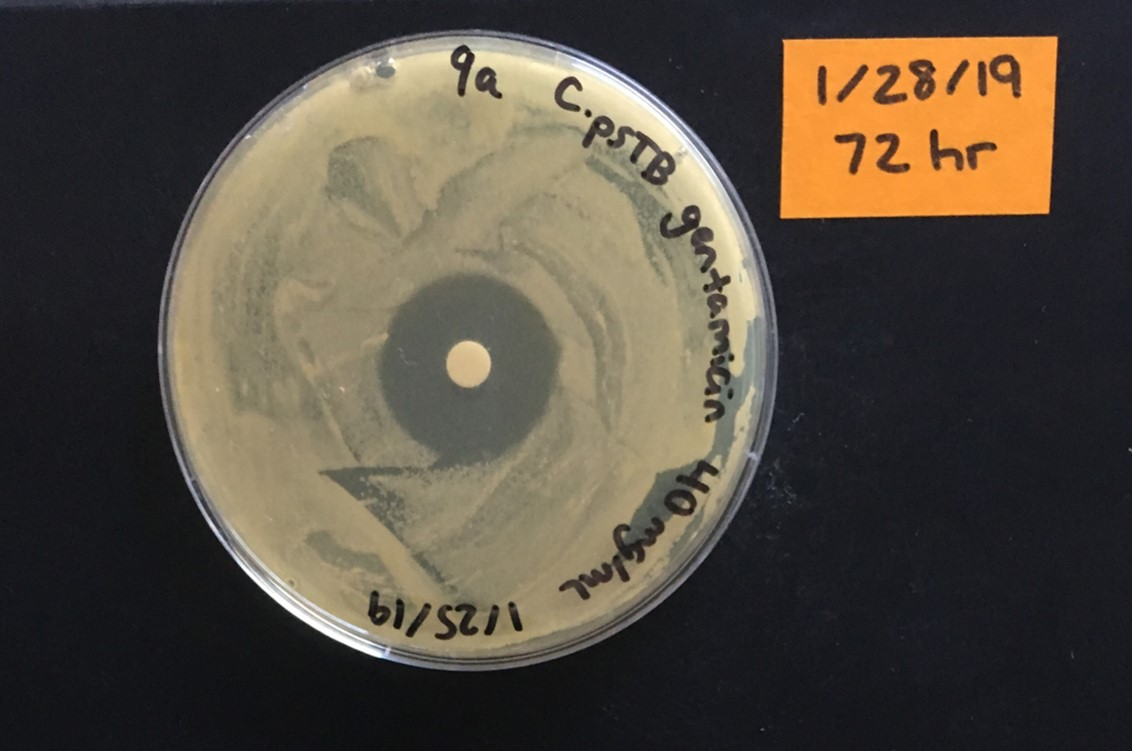 Gentamicin (control) (40 mg/mL)
Research Questions
Can essential oil components inhibit the growth of C. pseudotuberculosis?
Do essential oil components have cytotoxic effects on mammalian cells?
Methods: Part 2
Cell viability assay
Inoculate 96-well plate with Buffalo rat liver (BRL) fibroblast cells
Incubate overnight (37°C, 5% CO2)
Treat cells with EO components (100, 10, and 1 uL/mL) or controls (bleach, ethanol, Tween, media)
Incubate 24 hours (37°C, 5% CO2)
Add CellTiter 96® AQueous One Solution Reagent and measure absorbance at 490 nm after 1-4 hours
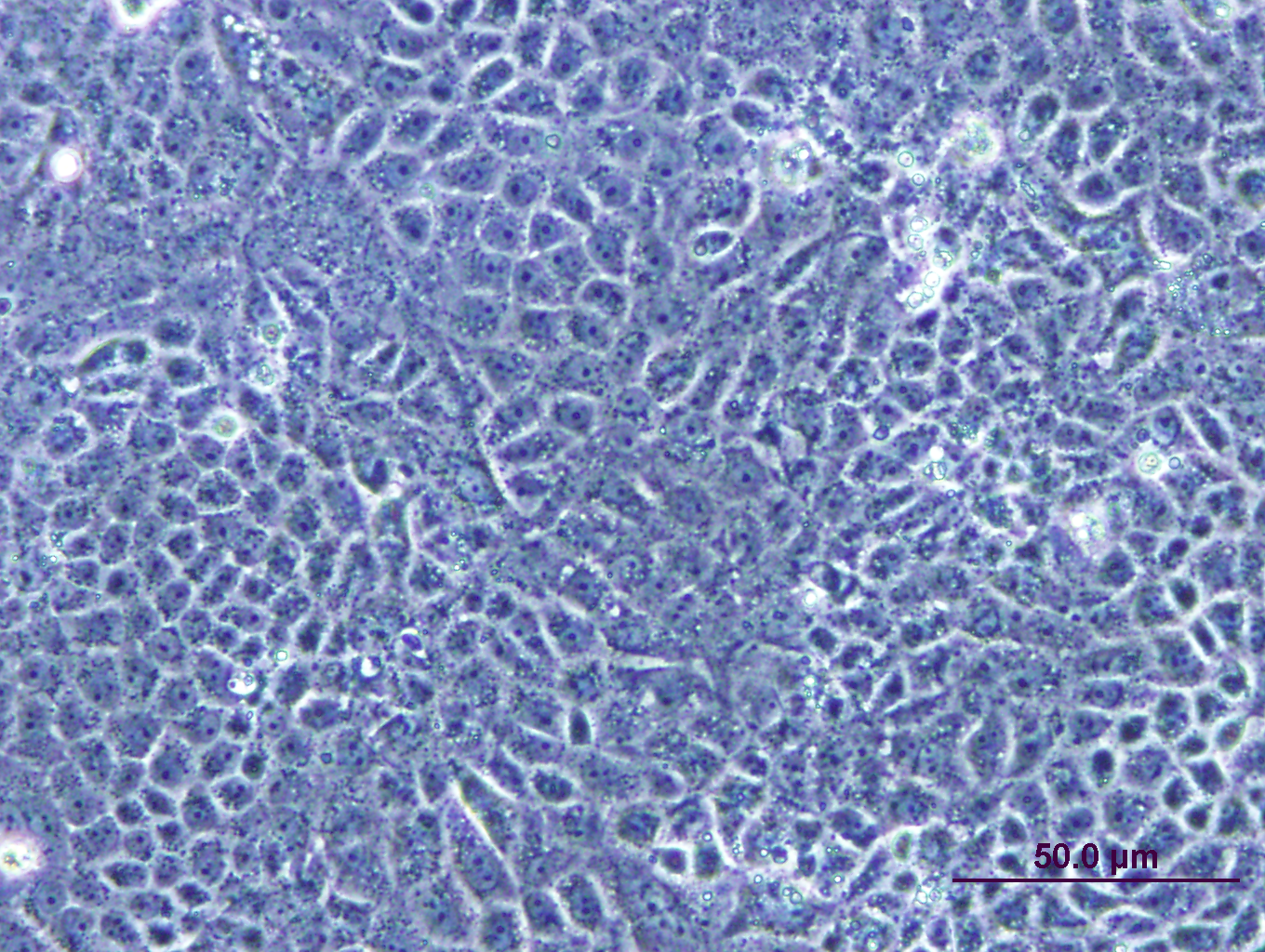 BRL cells (Photo: Paluso/UMaine
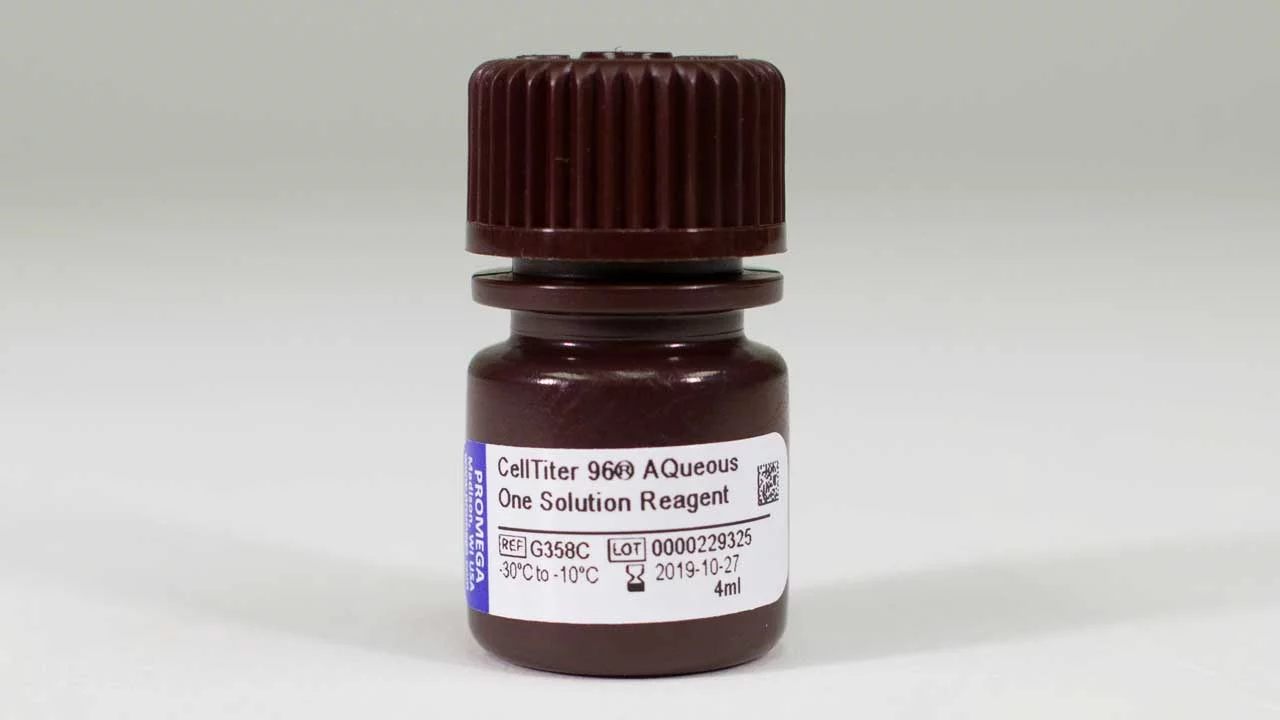 CellTiter 96® AQueous One Solution Reagent, Promega
Results: Part 2
Ethanol and Tween controls inhibited BRL cell growth  could not draw conclusions from EO components data
EO components do not dissolve in cell culture media alone
Repeat experiment without ethanol and Tween with shaking
Average absorbance at 490 nm
Conclusions
β-citronellol, carvacrol, thymol, and trans-cinnamaldehyde are able to inhibit C. pseudoTB growth in vitro at concentrations ≤ 10 mg/mL
Further evaluations of potential toxicity of these EO components are needed
Potential uses:
Topical antibiotic of abscesses (penetrate membranes)
Disinfectants for farm surfaces (wooden feeders, fencing, shearing equipment, etc.)
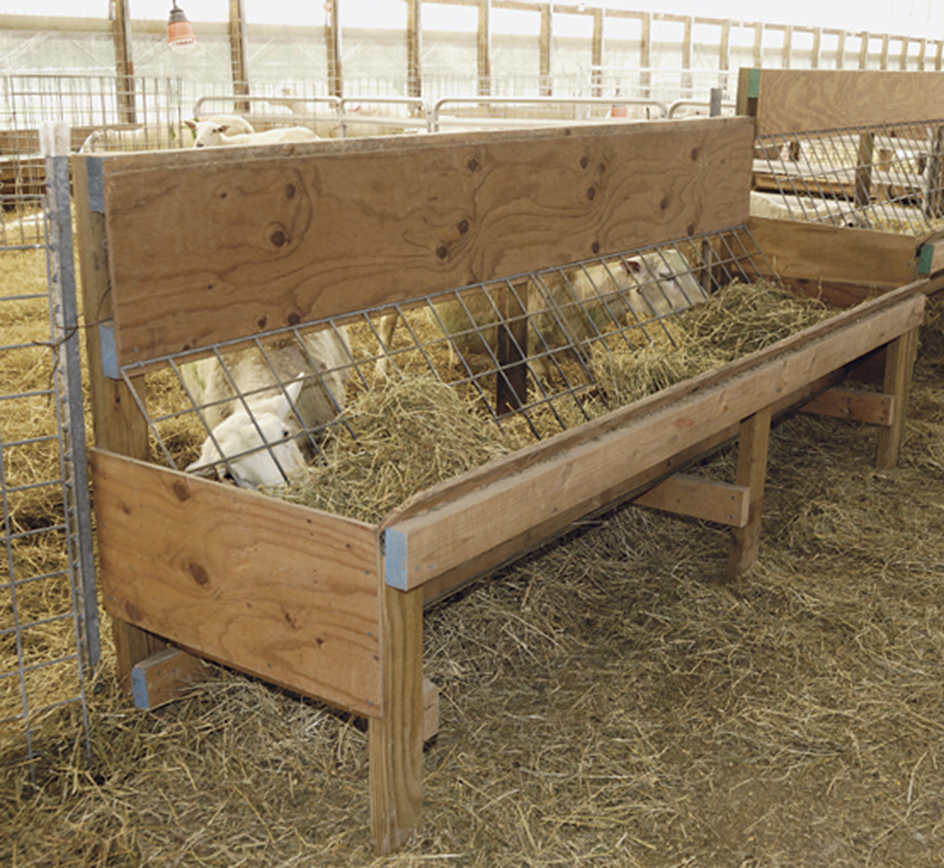 https://tinyurl.com/yyfe4wxf
Acknowledgements
Thank you to:
Anne Lichtenwalner
Ann Bryant
Cassie Miller
Northeast SARE
This material is based upon work supported by the National Institute of Food and Agriculture, U.S. Department of Agriculture, through the Northeast Sustainable Agriculture Research and Education program under subaward number GNE18-184
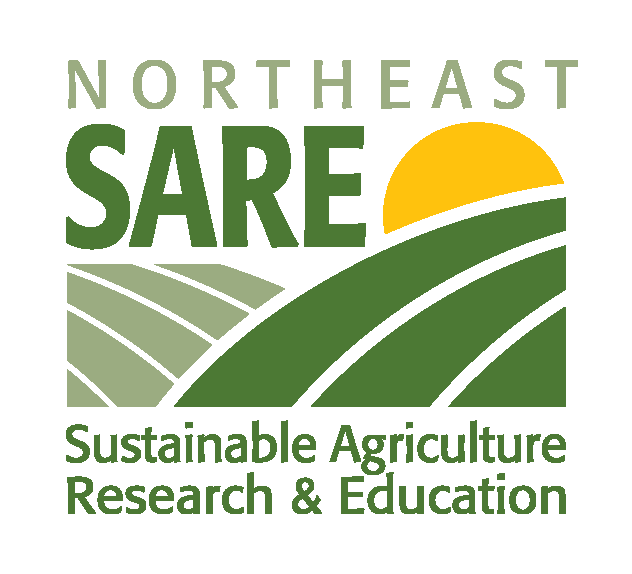 References
Andrade-Ochoa, S., Nevárez-Moorillón, G.V., Sánchez-Torres, L.E., Villanueva-García, M., Sánchez-Ramírez, B.E., Rodríguez-Valdez, L.M., Rivera-Chavira, B.E., 2015. Quantitative structure-activity relationship of molecules constituent of different essential oils with antimycobacterial activity against Mycobacterium tuberculosis and Mycobacterium bovis. BMC Complement. Altern. Med. 15, 1–11. https://doi.org/10.1186/s12906-015-0858-2 
Augustine, J.L., Renshaw, H.W., 1986. Survival of Corynebacterium pseudotuberculosis in axenic purulent exudate on common barnyard fomites. Am. J. Vet. Res.
Baird, G.J., Fontaine, M.C., 2007. Corynebacterium pseudotuberculosis and its role in ovine caseous lymphadenitis. J. Comp. Pathol. 137, 179–210. https://doi.org/10.1016/j.jcpa.2007.07.002 
Paton, M.W., Rose, I.R., Hart, R.A., Sutherland, S.S., Mercy, A.R., Ellis, T.M., Dhaliwal, J.A., 1994. New infection with Corynebacterium pseudotuberculosis reduces wool production. Aust. Vet. J. 71, 47–49. https://doi.org/10.1111/j.1751-0813.1994.tb06152.x
Stoops, S.G., Renshaw, H.W., Thilsted, J.P., 1984. Ovine caseous lymphadenitis: disease prevalence, lesion distribution, and thoracic manifestations in a population of mature culled sheep from western United States. Am. J. Vet. Res. 45, 557–561.
Ultee, A., Kets, E.P.W., Smid, E.J., 1999. Mechanisms of action of carvacrol on the food-borne pathogen Bacillus cereus. Appl. Environ. Microbiol. 65, 4606–4610.
Yoon, H.S., Moon, S.C., Kim, N.D., Park, B.S., Jeong, M.H., Yoo, Y.H., 2000. Genistein induces apoptosis of RPE-J cells by opening mitochondrial PTP. Biochem. Biophys. Res. Commun. 276, 151–156. https://doi.org/10.1006/bbrc.2000.3445
Questions?
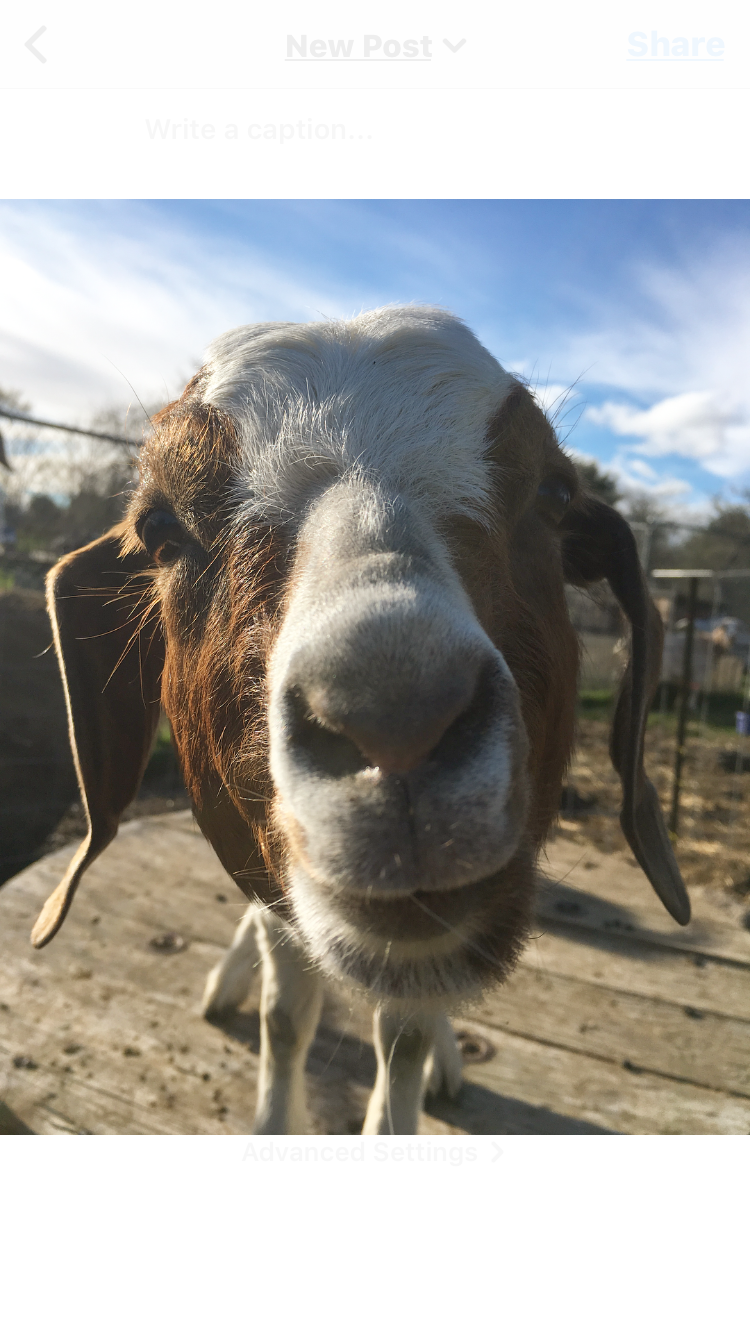